Limbaje Formale și Compilatoare
Prelegere nr. 3
Tema. Gramatici și limbaje regulate. Automate finite (AF).
1
Gramatici și limbaje regulate. Automate finite (AF)
2
Domenii de aplicare a Automatelor finite
informatică, inginerie electrică, lingvistică computațională, matematică și multe alte domenii, de exemplu:
Compilatoare și interpretatoare: În dezvoltarea software-ului, AF sunt folosite pentru a analiza și a interpreta codul sursă în timpul compilării sau interpretării acestuia.
Procesarea limbajului natural (NLP): pentru a modela gramaticile formale și pentru a implementa algoritmi de analiză sintactică și morfologică a limbajului natural.
Proiectarea circuitelor digitale: pentru a modela și analiza comportamentul sistemelor digitale, cum ar fi circuitele integrate, procesoarele și alte dispozitive electronice.
Analiza și recunoașterea șabloanelor: recunoașterea de șabloane în imagini, recunoașterea vocală și recunoașterea de caractere.
Protocolul de comunicație: pentru a modela și a implementa protocoalele de comunicație utilizate în rețelele de calculatoare.
Analiza și verificarea sistemelor: În ingineria software-ului și în alte domenii ale ingineriei, AF sunt folosite pentru a analiza și a verifica corectitudinea sistemelor hardware și software.
3
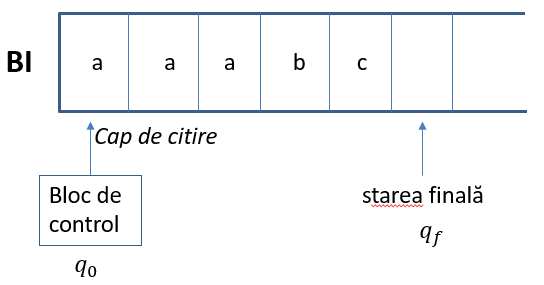 4
Dispozitivul de comandă posedă un dispozitiv de citire de pe bandă (cap de citire).
AF funcționează în pași discreți: dispozitivul de citire citește de pe bandă simbolul aflat în dreptul dispozitivului de citire. În funcție de starea internă și de simbolul citit, AF trece într-o nouă stare și mută banda cu o poziție spre stânga. 
AF își încetează funcționarea după ce s-a citit ultimul simbol înregistrat pe bandă. În acest moment el se va afla într-o stare finală. 
AF acceptă un șir, dacă pornind din starea inițială, după un număr finit de pași, ajunge într-o stare finală.
5
6
*
7
*
Verificați dacă cuvântul 
x = 1001  
este acceptat de către automatul dat
8
9
Metode de reprezentare a AF
10
b) Metoda grafică
0, 1
1
1
0, 1
0
0
11